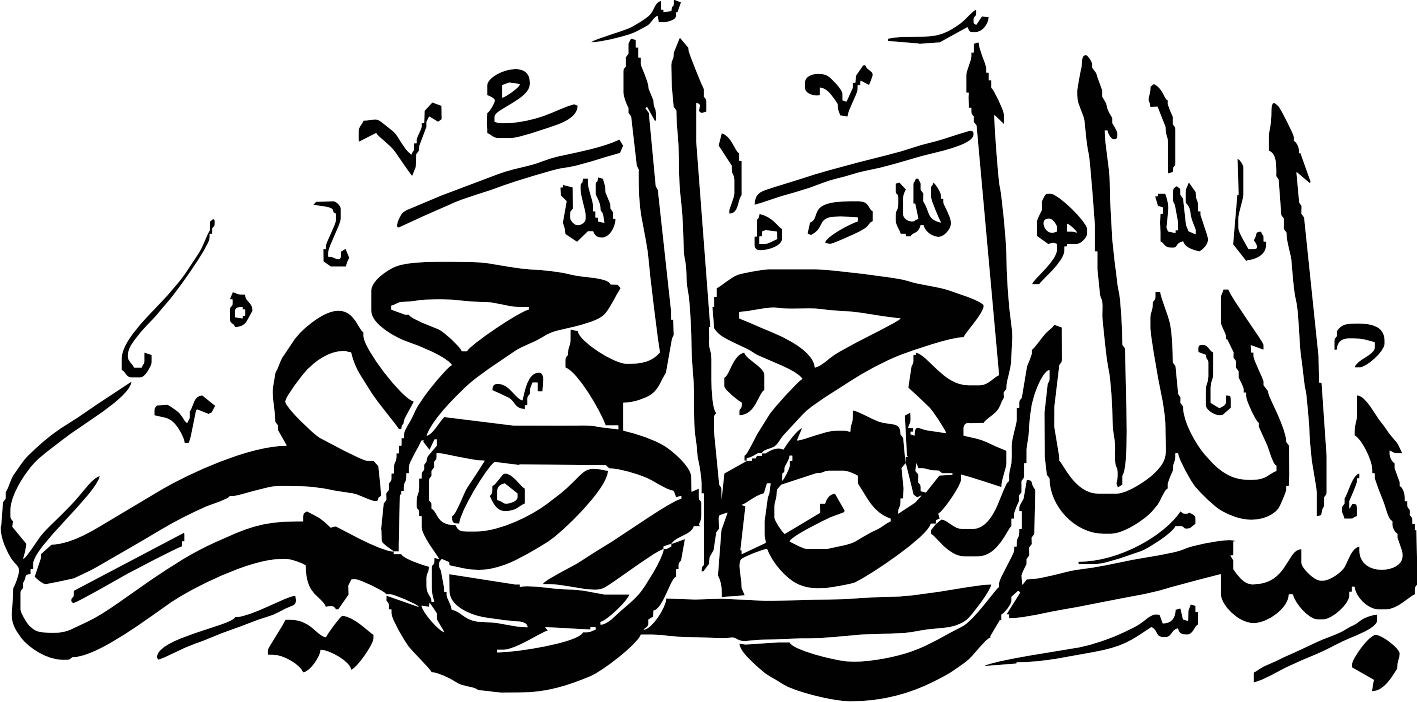 1
6/16/2024
School of nursing and midwifery/Thesis defense session for Master of Science (MSC)
فهرست مطالب
عنوان
بیان مسئله
سابقه طرح
هدف کلی
هدف کاربردی
اهداف ویژه
فرضیات و سوالات
روش کار
نتایج
بحث
نتیجه گیری
محدودیت ها
ملاحظات اخلاقی
پیشنهادات
2
6/16/2024
School of nursing and midwifery/Thesis defense session for Master of Science (MSC)
تقدیر و وتشکر
عنوان
عنوان
بیان مسئله
سابقه طرح
هدف کلی
هدف کاربردی
اهداف ویژه
فرضیات و سوالات
روش کار
نتایج
بحث
نتیجه گیری
محدودیت ها
ملاحظات اخلاقی
پیشنهادات
School of nursing and midwifery/Thesis defense session for Master of Science (MSC)
3
6/16/2024
تقدیر و تشکر
عنوان
بیان مسئله
بیان مسئله
سابقه طرح
هدف کلی
هدف کاربردی
اهداف ویژه
فرضیات و سوالات
روش کار
نتایج
بحث
نتیجه گیری
محدودیت ها
ملاحظات اخلاقی
پیشنهادات
School of nursing and midwifery/Thesis defense session for Master of Science (MSC)
4
6/16/2024
تقدیر و تشکر
عنوان
سابقه طرح
بیان مسئله
سابقه طرح
هدف کلی
هدف کاربردی
اهداف ویژه
فرضیات و سوالات
روش کار
نتایج
بحث
نتیجه گیری
محدودیت ها
ملاحظات اخلاقی
پیشنهادات
School of nursing and midwifery/Thesis defense session for Master of Science (MSC)
5
6/16/2024
تقدیر و تشکر
عنوان
هدف کلی
بیان مسئله
سابقه طرح
هدف کلی
هدف کاربردی
اهداف ویژه
فرضیات و سوالات
روش کار
نتایج
بحث
نتیجه گیری
محدودیت ها
ملاحظات اخلاقی
پیشنهادات
School of nursing and midwifery/Thesis defense session for Master of Science (MSC)
6
6/16/2024
تقدیر و تشکر
عنوان
هدف کاربردی
بیان مسئله
سابقه طرح
هدف کلی
هدف کاربردی
اهداف ویژه
فرضیات و سوالات
روش کار
نتایج
بحث
نتیجه گیری
محدودیت ها
ملاحظات اخلاقی
پیشنهادات
School of nursing and midwifery/Thesis defense session for Master of Science (MSC)
7
6/16/2024
تقدیر و تشکر
عنوان
اهداف ویژه
بیان مسئله
سابقه طرح
هدف کلی
هدف کاربردی
اهداف ویژه
فرضیات و سوالات
روش کار
نتایج
بحث
نتیجه گیری
محدودیت ها
ملاحظات اخلاقی
پیشنهادات
School of nursing and midwifery/Thesis defense session for Master of Science (MSC)
8
6/16/2024
تقدیر و تشکر
عنوان
فرضیات و سوالات
بیان مسئله
سابقه طرح
هدف کلی
هدف کاربردی
اهداف ویژه
فرضیات و سوالات
روش کار
نتایج
بحث
نتیجه گیری
محدودیت ها
ملاحظات اخلاقی
پیشنهادات
School of nursing and midwifery/Thesis defense session for Master of Science (MSC)
9
6/16/2024
تقدیر و تشکر
عنوان
روش کار
بیان مسئله
سابقه طرح
هدف کلی
هدف کاربردی
اهداف ویژه
فرضیات و سوالات
روش کار
نتایج
بحث
نتیجه گیری
محدودیت ها
ملاحظات اخلاقی
پیشنهادات
School of nursing and midwifery/Thesis defense session for Master of Science (MSC)
10
6/16/2024
تقدیر و تشکر
عنوان
نتایج
بیان مسئله
سابقه طرح
هدف کلی
هدف کاربردی
اهداف ویژه
فرضیات و سوالات
روش کار
نتایج
بحث
نتیجه گیری
محدودیت ها
ملاحظات اخلاقی
پیشنهادات
School of nursing and midwifery/Thesis defense session for Master of Science (MSC)
11
6/16/2024
تقدیر و تشکر
عنوان
بحث
بیان مسئله
سابقه طرح
هدف کلی
هدف کاربردی
اهداف ویژه
فرضیات و سوالات
روش کار
نتایج
بحث
نتیجه گیری
محدودیت ها
ملاحظات اخلاقی
پیشنهادات
School of nursing and midwifery/Thesis defense session for Master of Science (MSC)
12
6/16/2024
تقدیر و تشکر
عنوان
نتیجه گیری
بیان مسئله
سابقه طرح
هدف کلی
هدف کاربردی
اهداف ویژه
فرضیات و سوالات
روش کار
نتایج
بحث
نتیجه گیری
محدودیت ها
ملاحظات اخلاقی
پیشنهادات
School of nursing and midwifery/Thesis defense session for Master of Science (MSC)
13
6/16/2024
تقدیر و تشکر
عنوان
محدودیت ها
بیان مسئله
سابقه طرح
هدف کلی
هدف کاربردی
اهداف ویژه
فرضیات و سوالات
روش کار
نتایج
بحث
نتیجه گیری
محدودیت ها
ملاحظات اخلاقی
پیشنهادات
School of nursing and midwifery/Thesis defense session for Master of Science (MSC)
14
6/16/2024
تقدیر و تشکر
عنوان
ملاحظات اخلاقی
بیان مسئله
سابقه طرح
هدف کلی
هدف کاربردی
اهداف ویژه
فرضیات و سوالات
روش کار
نتایج
بحث
نتیجه گیری
محدودیت ها
ملاحظات اخلاقی
پیشنهادات
School of nursing and midwifery/Thesis defense session for Master of Science (MSC)
15
6/16/2024
تقدیر و تشکر
عنوان
پیشنهادات
بیان مسئله
سابقه طرح
هدف کلی
هدف کاربردی
اهداف ویژه
فرضیات و سوالات
روش کار
نتایج
بحث
نتیجه گیری
محدودیت ها
ملاحظات اخلاقی
پیشنهادات
School of nursing and midwifery/Thesis defense session for Master of Science (MSC)
16
6/16/2024
تقدیر و تشکر
عنوان
تقدیر و تشکر
بیان مسئله
سابقه طرح
هدف کلی
هدف کاربردی
اهداف ویژه
فرضیات و سوالات
روش کار
نتایج
بحث
نتیجه گیری
محدودیت ها
ملاحظات اخلاقی
پیشنهادات
School of nursing and midwifery/Thesis defense session for Master of Science (MSC)
17
6/16/2024
تقدیر و تشکر
عنوان
Slide Title
بیان مسئله
سابقه طرح
هدف کلی
هدف کاربردی
اهداف ویژه
فرضیات و سوالات
روش کار
نتایج
بحث
نتیجه گیری
محدودیت ها
ملاحظات اخلاقی
پیشنهادات
School of nursing and midwifery/Thesis defense session for Master of Science (MSC)
18
6/16/2024
تقدیر و تشکر